Dipartimento di Scienze Giuridiche e Storia delle Istituzioni 
Università degli Studi di Messina
“LA VIE EN ROSE”
Regole e lavori (Jobs Act) in ottica di genere
Dalla parte delle donne e dei giovani per il lavoro
Creare impresa femminileLA FINANZA AGEVOLATA
Dott.ssa Maria Barbara AMODEO
Messina, 5 Marzo 2015
LA FINANZA AGEVOLATA
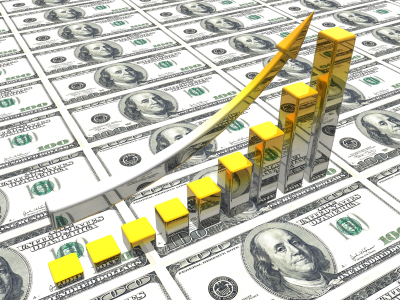 COS’E’ LA FINANZA  AGEVOLATA?
2
LA FINANZA AGEVOLATA
DIVERSE TIPOLOGIE DI AGEVOLAZIONI


 CONTRIBUTI A FONDO PERDUTO IN CONTO CAPITALE
agevolazione consistente nella erogazione di una somma di denaro che non dovrà essere restituita

 CONTRIBUTI IN CONTO INTERESSI
abbattimento del costo del denaro a fronte di un finanziamento bancario a sostegno di spese ammesse

 CREDITO D’IMPOSTA 
il contributo non si materializza con un bonifico a favore del beneficiario ma attraverso un credito da spendere “in sede fiscale e contributiva”
3
LA FINANZA AGEVOLATA
STRUMENTI  FINANZIARI  A:


 SPORTELLO
Quando è sempre possibile presentare la domanda


 DATE PRECISE PER INIZIO E FINE DELL’ACCOGLIMENTO 
DELLA DOMANDA
Bandi o procedure fissate dai gestori
4
LA FINANZA AGEVOLATA
DEFINIZIONE DI IMPRESA FEMMINILE
(art. 2 c. 1, lett. a) della legge 215/1992 e ss. modifiche e integrazioni)
Le imprese femminili sono le micro, piccole e medie imprese 
con le seguenti caratteristiche:
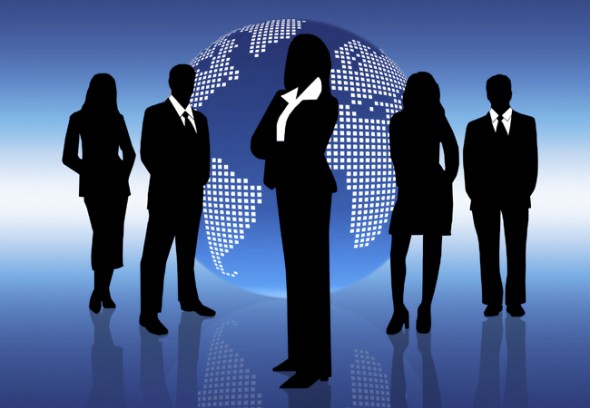 Imprese individuali gestite da donne
 Società di persone e società cooperative costituite per almeno il 60% da donne
 Società di capitali le cui quote di partecipazione spettano per almeno i 2/3 a donne e i cui organi di amministrazione sono costituiti per almeno i 2/3 da donne
5
LA FINANZA AGEVOLATA
PROTOCOLLO D’INTESA 4 GIUGNO 2014
Il protocollo prevede che ciascuna Banca aderente (INTESA SAN PAOLO, UNIPOL BANCA, GRUPPO UBI BANCA) metta a disposizione un plafond finanziario destinato alla concessione di finanziamenti -a condizioni competitive- lungo le seguenti tre linee direttrici:

INVESTIAMO NELLE DONNE (finanziamenti finalizzati a realizzare nuovi investimenti materiali e immateriali per lo sviluppo dell’attività d’impresa 
ovvero della libera professione)

DONNE IN START UP (finanziamenti finalizzati a favorire la costituzione di nuove imprese a prevalente partecipazione femminile 
ovvero l’avvio della libera professione)

DONNE IN RIPRESA (finanziamenti finalizzati a favorire la ripresa delle PMI e delle lavoratrici autonome che, per effetto della crisi, attraversano una momentanea situazione di difficoltà)
6
LA FINANZA AGEVOLATA
Decreto Legislativo n. 185/2000 – titolo II
LAVORO AUTONOMO (in forma di ditta individuale) con investimenti complessivi previsti  fino a € 25.823

MICROIMPRESA (in forma societaria) con investimenti complessivi previsti 
fino ad € 129.114

FRANCHISING (in forma di ditta individuale o di società) da realizzare con un Franchisor accreditato con Invitalia
7
LA FINANZA AGEVOLATA
Decreto Legislativo n. 185/2000 – titolo II
LAVORO AUTONOMO 
L’investimento non può superare € 25.823 IVA esclusa. L’attività finanziata deve essere svolta per un periodo di almeno 5 anni a decorrere 
dalla data di delibera di ammissione alle agevolazioni


A CHI SI RIVOLGE
A persone fisiche che intendono avviare un’attività di lavoro autonomo 
in forma individuale

REQUISITI
Maggiore età alla data di presentazione della domanda
Non occupazione alla data di presentazione della domanda
Residenza in Italia da almeno sei mesi alla data di presentazione della domanda
Ubicazione della sede legale, amministrativa e operativa in alcuna delle seguenti regioni: Abruzzo, Basilicata, Calabria, Campania, Molise, Puglia, Sardegna, Sicilia
8
LA FINANZA AGEVOLATA
Decreto Legislativo n. 185/2000 – titolo II
LAVORO AUTONOMO 


ATTIVITA’ FINANZIABILI
Le iniziative agevolabili possono riguardare qualsiasi settore 
(produzione di beni, fornitura di servizi, commercio)

ATTIVITA’ ESCLUSE
 Produzione primaria di prodotti agricoli
 Pesca e acquacoltura

AGEVOLAZIONI
Le agevolazioni sono di due tipi:
 Agevolazioni finanziarie per gli investimenti e per il primo anno di gestione
 Servizi di sostegno nella fase di realizzazione ed avvio dell’iniziativa
9
LA FINANZA AGEVOLATA
Decreto Legislativo n. 185/2000 – titolo II
LAVORO AUTONOMO 



Le agevolazioni finanziarie concedibili sono:

 Per gli investimenti un contributo a fondo perduto e un finanziamento a tasso agevolato a copertura del 100% degli investimenti ammissibili

 Per la gestione un contributo a fondo perduto
10
LA FINANZA AGEVOLATA
Decreto Legislativo n. 185/2000 – titolo II
LAVORO AUTONOMO 


Le spese di investimento e di gestione considerate “ammissibili” ai fini del calcolo dell’ammontare delle agevolazioni sono

 per l’investimento: - attrezzature, macchinari, impianti e allacciamenti
                                - beni immateriali ad utilità pluriennale
                                - ristrutturazione di immobili (max 10% del valore dell’investimento)   

 per la gestione: - materiale di consumo, semilavorati e prodotti finiti nonché altri 
                              costi inerenti al processo produttivo 
                            - utenze e canoni di locazione immobiliare
                            - oneri finanziari (con esclusione degli interessi del mutuo agevolato)          
                            - prestazioni di garanzie assicurative sui beni finanziati
11
LA FINANZA AGEVOLATA
Decreto Legislativo n. 185/2000 – titolo II
MICROIMPRESA
L’investimento non può superare € 129.114 IVA esclusa. L’attività finanziata deve essere svolta per un periodo di almeno 5 anni a decorrere 
dalla data di delibera di ammissione alle agevolazioni

A CHI SI RIVOLGE
A persone che intendono avviare un’attività imprenditoriale di piccole dimensioni in forma di società di persone. Le società devono essere costituite al momento della presentazione della domanda. Sono escluse le ditte individuali, le società di capitali, le cooperative, le società di fatto e le società a socio unico

REQUISITI
  Non occupazione alla data di presentazione della domanda per almeno la metà numerica dei soci che detengono almeno la metà delle quote 
  Residenza in Italia da almeno sei mesi alla data di presentazione della domanda per almeno la metà numerica dei soci che detengono almeno la metà delle quote
  Ubicazione della sede legale, amministrativa e operativa in alcuna delle seguenti regioni: Abruzzo, Basilicata, Calabria, Campania, Molise, Puglia, Sardegna, Sicilia
12
LA FINANZA AGEVOLATA
Decreto Legislativo n. 185/2000 – titolo II
MICROIMPRESA
 


ATTIVITA’ FINANZIABILI
Le iniziative agevolabili possono riguardare la produzione di beni e la fornitura di servizi (il commercio è escluso)

ATTIVITA’ ESCLUSE
 Produzione primaria di prodotti agricoli
 Pesca e acquacoltura

AGEVOLAZIONI
Le agevolazioni previste sono di due tipi:
  Agevolazioni finanziarie per gli investimenti e per il primo anno di gestione
  Servizi di sostegno nella fase di realizzazione ed avvio dell’iniziativa
13
LA FINANZA AGEVOLATA
Decreto Legislativo n. 185/2000 – titolo II
MICROIMPRESA
 


Le agevolazioni finanziarie concedibili sono:

 Per gli investimenti un contributo a fondo perduto e un finanziamento a tasso agevolato che complessivamente possono arrivare a coprire il 100% degli investimenti ammissibili

 Per la gestione un contributo a fondo perduto sulle spese relative al primo anno di attività
14
LA FINANZA AGEVOLATA
Decreto Legislativo n. 185/2000 – titolo II
FRANCHISING
Agevolazione rivolta a persone fisiche e a società (di persone o di capitali) di nuova costituzione che intendono avviare un’attività imprenditoriale in franchising da realizzare con un Franchisor convenzionato con l’Agenzia. Sono escluse le società di fatto e le società aventi scopi mutualistici   


ATTIVITA’ AMMISSIBILI
Le iniziative agevolabili possono riguardare la commercializzazione di beni e servizi mediante la formula dell’affiliazione in franchising

ATTIVITA’ ESCLUSE
 Produzione primaria di prodotti agricoli
 Pesca e acquacoltura
15
LA FINANZA AGEVOLATA
Decreto Legislativo n. 185/2000 – titolo II
FRANCHISING


AGEVOLAZIONI

Le  agevolazioni previste sono:

 per gli investimenti un contributo a fondo perduto e un mutuo a tasso agevolato che può arrivare a coprire il 100% degli investimenti ammissibili

 per la gestione un contributo a fondo perduto, anche a base pluriennale, sulle spese ad essa relative
16
LA FINANZA AGEVOLATA
Decreto Legislativo n. 185/2000 – titolo II
FRANCHISING


Le spese di investimento e di gestione considerate “ammissibili” ai fini del calcolo dell’ammontare delle agevolazioni sono

 per l’investimento: - attrezzature, macchinari, impianti e allacciamenti
                                - beni immateriali ad utilità pluriennale
                                - ristrutturazione di immobili (max 10% del valore dell’investimento)   

 per la gestione: - materiale di consumo, semilavorati e prodotti finiti nonché altri 
                              costi inerenti al processo produttivo (max € 25.000)
                            - utenze e canoni di locazione immobiliare
                            - oneri finanziari (con esclusione degli interessi del mutuo agevolato)          
                            - prestazioni di garanzie assicurative sui beni finanziati   
                            - prestazioni di servizio
17
LA FINANZA AGEVOLATA
Decreto Legge Destinazione Italia n. 145/2013
AUTOIMPRENDITORIALITA’
Il D.L. n. 145/2013 ha istituito un nuovo regime di aiuto per l’autoimprenditorialità che si rivolge non solo ai giovani  under 35 ma anche alle donne indipendentemente dall’età.

La misura si applica all’intero territorio nazionale e non prevede erogazione di contributi a fondo perduto ma solo concessione di mutui agevolati a tasso zero per investimenti fino a 1,5 milioni di euro
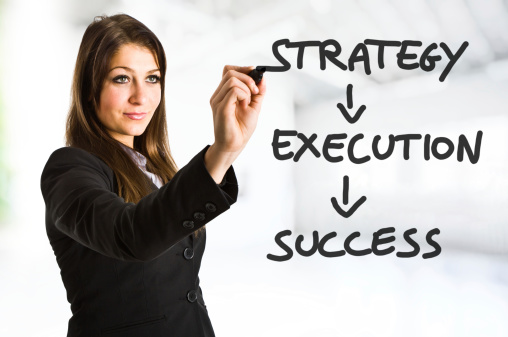 18
17 anni di Autoimpiego – (D.L.185/2000 Tit.II)
Lavoro Autonomo – Microimpresa- Franchising
“LA VIE EN ROSE”
Grazie per l’attenzione!